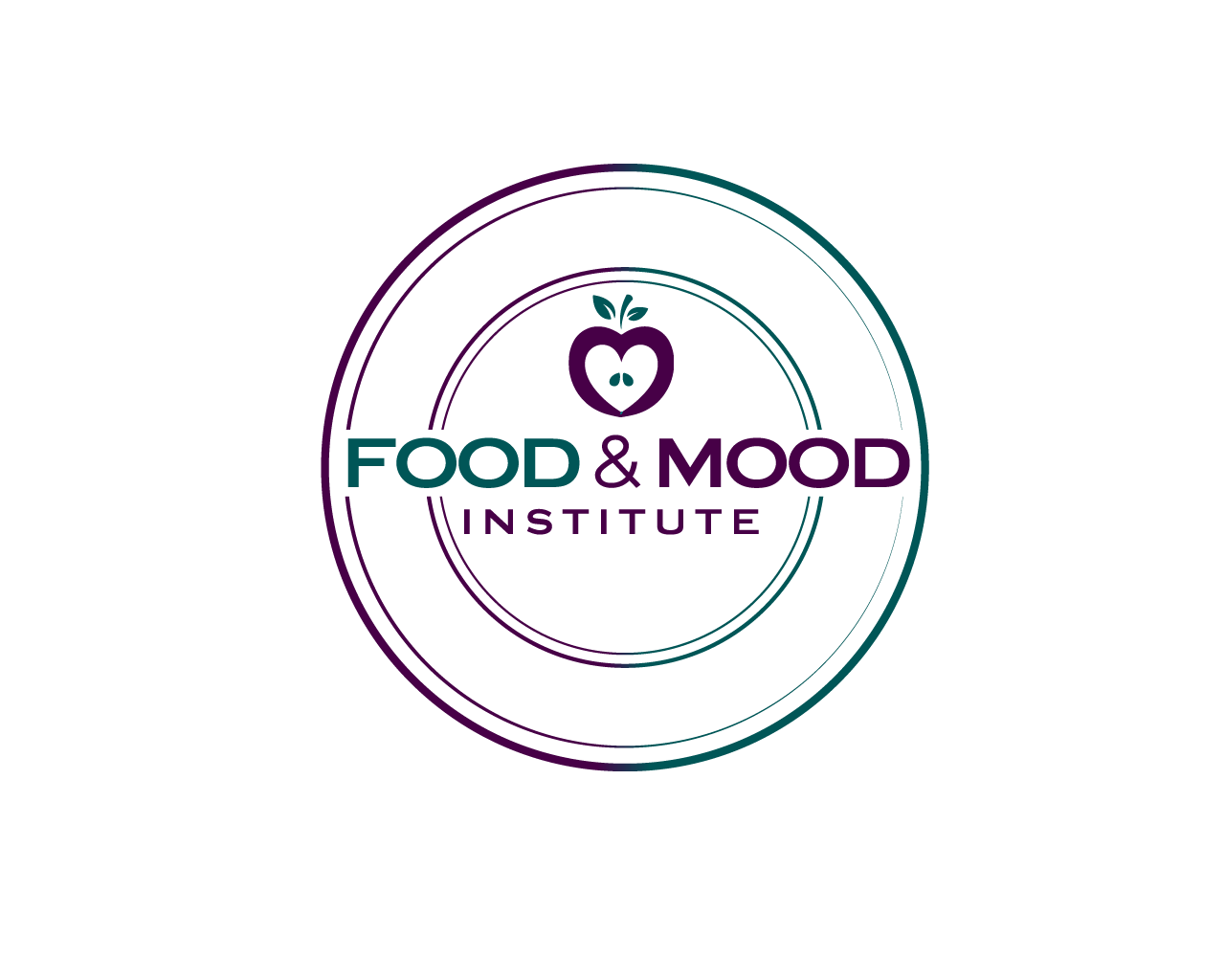 Mitos y Verdadessobre los trastornos de la conducta alimentaria
© Copyright 2019 by The Food & Mood Institute. All Rights Reserved
© Copyright 2019 by The Food & Mood Institute, LLC.     All Rights Reserved.
¿De qué se tratan los trastornos de la alimentación?
Aquí te presentamos 20 mitos comunes sobre los trastornos de la conducta alimentaria y los hechos que los refutan. 
	Muchas veces, los individuos con trastornos de la conducta alimentaria pueden ser infra diagnosticados o mal diagnosticados. Sus síntomas pueden ser pasados por alto lo que lleva a que no reciban un tratamiento adecuado debido a estas razones.
	El Food and Mood Institute se esfuerza por educar e informar a las personas y a sus seres queridos, para que puedan desafiar los mitos de los trastornos de la conducta alimentaria y de esta forma las personas que los padecen puedan recibir la ayuda que necesitan.
© Copyright 2019 by The Food & Mood Institute, LLC.     All Rights Reserved.
Los trastornos DE LA CONDUCTA alimentaria son una opción.
Los trastornos de la conducta alimentaria (TCAs) son enfermedades médicas y psiquiátricas complejas que son causadas por múltiples factores genéticos, biológicos, psicológicos y ambientales. Con frecuencia, se presentan de manera conjunta con otras condiciones psiquiátricas, como depresión, ansiedad generalizada, fobia social y trastorno obsesivo-compulsivo, lo que las hace más difíciles de tratar.
Debido a su complejidad los trastornos de la conducta alimentaria están lejos de ser una opción! 
Hay 5 trastornos de la conducta alimentaria reconocidos por la Asociación Estadounidense de Psiquiatría en el Manual estadístico y de diagnóstico, DSM  V edición:  Anorexia Nerviosa, Bulimia Nerviosa, Trastorno por atracón (BED, por sus siglas en Ingles), Trastorno de evitación/restricción de la ingesta de alimentos (ARFID, por sus siglas en Inglés) y Otros trastornos de la conducta alimentaria o de la ingesta de alimentos específicos. (OSFED, por sus siglas en Inglés).
© Copyright 2019 by The Food & Mood Institute, LLC.     All Rights Reserved.
Los trastornos DE LA CONDUCTA alimentarIA son creados por los medios de comunicación!
Como se mencionó anteriormente, los trastornos de la conducta alimentaria son un producto complejo de varios factores genéticos, biológicos,  ambientales y psicológicos que los convierten en enfermedades bio-socioculturales. 
Aunque no es la única causa, los factores socioculturales, como la cultura de la dieta impulsada por los medios, pueden ser uno de los factores que aumentan el riesgo de desarrollar un trastorno de la conducta alimentaria o TCA. 
Sin embargo, hay una multitud de otros factores que puede contribuir al desarrollo y mantenimiento de los TCA como lo son: factores ambientales, por ejemplo, el conflicto entre compañeros o la intimidación (matoneo o bullying), factores estresantes de la vida, por ejemplo, el divorcio de los padres y predisposición biológica, por ejemplo, el tener un temperamento ansioso.
© Copyright 2019 by The Food & Mood Institute, LLC.     All Rights Reserved.
NO HAY MUCHA ESPERANZA PARA LA RECUPERACIÓN, ya que los trastornos de la conducta alimentaria tienen un fuerte componente biológico.
¡La recuperación es posible y siempre hay esperanza para la recuperación! 
Recuerda que los factores biológicos, aunque desempeñan un papel importante en la aparición de trastornos de la conducta alimentaria, no son los únicos factores que lo crean. 
Poder crear un entorno de apoyo, donde exista una comunicación efectiva en la familia, puede ayudar a disminuir la necesidad del uso de síntomas de TCA en tu hija o hijo y, por lo tanto, aumentar la posibilidad de recuperación.
© Copyright 2019 by The Food & Mood Institute, LLC.     All Rights Reserved.
Últimamente, Todo el mundo tiene un trastorno de la conducta alimentaria
Vivimos en una sociedad que promueve mucho ser delgado, estar en forma y "saludable", y las personas tienden a preocuparse exageradamente por la elección y el tipo de alimentos que consumen. Por lo tanto, los patrones de alimentación desordenados pueden ser muy comunes.
Alguien con un trastorno de la conducta alimentaria podría experimentar consecuencias médicas y psiquiátricas complejas y significativas que pueden poner en peligro la vida de la persona y que van más allá de las típicas preocupaciones socio-culturales como comer bien para tener un peso saludable.
Debido a que los trastornos de la conducta alimentaria pueden disfrazarse como “estilos de vida” socioculturales modernos, es crucial obtener el diagnóstico correcto, la intervención temprana y el tratamiento adecuado.
© Copyright 2019 by The Food & Mood Institute, LLC.     All Rights Reserved.
Es normal y aceptable tener reglas estrictas sobre comer "sano" y hacer dieta
Como se mencionó anteriormente, los trastornos de la conducta alimentaria pueden esconderse detrás de la cultura de la dieta y el deseo cultural de ser delgado y estar en forma. Estos comportamientos a menudo pueden transformarse en el comienzo de un trastorno de la conducta alimentaria y esto ha sido respaldado por investigaciones recientes.
A menudo, a primera vista, los síntomas de dieta pueden no cumplir con los criterios completos para un diagnóstico de trastorno alimentario. Sin embargo, estos síntomas están en una pendiente muy resbaladiza y pueden cambiar fácilmente a un trastorno alimentario que cumple completamente el criterio de un diagnostico.
Es muy importante prestar mucha atención a cualquier consecuencia médica significativa, que pueda surgir de comportamientos de dieta estricta y de la cultura de la dieta. Estos a menudo incluyen anemia, hipoglucemia, bradicardia e incluso pérdida ósea.
© Copyright 2019 by The Food & Mood Institute, LLC.     All Rights Reserved.
Los trastornos de la conducta alimentaria no son un problema GRAVE
Los trastornos de la conducta alimentaria tienen la tasa de mortalidad más alta que cualquier otro trastorno psiquiátrico debido a su complejidad y complicaciones médicas. 
Las complicaciones médicas de los comportamientos relacionados a los TCA pueden ir desde la perdida del periodo menstrual hasta la retención de fluidos, alteraciones en el ritmo cardiaco, problemas gastrointestinales como los son el estreñimiento y hemorragias de las vías digestivas por el uso de laxantes.
Las consecuencias psicológicas y psiquiátricas incluyen síntomas depresivos, ansiedad, y muchas veces el suicidio.
© Copyright 2019 by The Food & Mood Institute, LLC.     All Rights Reserved.
El único trastorno alimentario grave es la anorexia.
A pesar de que el diagnóstico de anorexia nerviosa implica muchos riesgos para la salud, otros trastornos de la conducta alimentaria que pueden no cumplir con todos los criterios para la anorexia, son igualmente peligrosos.
De hecho, gran parte de la investigación que ha examinado y comparado diferentes trastornos de la conducta alimentaria tratados a un nivel de atención ambulatoria encontró que las tasas de mortalidad por bulimia y OSFED (otros trastornos de la conducta alimentaria y de la ingesta de alimentos específicos) eran comparables a las complicaciones medicas de la anorexia.
© Copyright 2019 by The Food & Mood Institute, LLC.     All Rights Reserved.
Los trastornos de la conducta alimentaria son solo acerca de la comida
Los trastornos de la conducta alimentaria pueden parecer una obsesión con los alimentos y el peso, y estos pueden ser los síntomas más obvios. Sin embargo, cuando examinamos más a fondo, encontramos que estos síntomas más identificables están profundamente arraigados en el perfeccionismo, la ansiedad, la depresión, la desregulación emocional e incluso las dificultades interpersonales y de comunicación.
La malnutrición puede empeorar los síntomas psicológicos de la persona y esto hace que sea muy importante estar atento y ser consciente de la complejidad de estos trastornos y lo importante que es que sean tratados por un equipo de tratamiento interdisciplinario que incluya un psicólogo, un nutricionista, un medico general o pediatra y si es necesario un psiquiatra especializados en TCA.
© Copyright 2019 by The Food & Mood Institute, LLC.     All Rights Reserved.
Soy la causa del trastorno de la conducta alimentaria de mi hija
Aunque los trastornos de la conducta alimentaria tienen un componente biológico significativo, esto no significa que los padres sean los culpables de estos trastornos. De hecho, la mayoría de los estudios de investigación actuales continúan apoyando que los padres no causan los trastornos de la conducta alimentaria.
Debido a su complejidad, la causa de un trastornos de la conducta alimentaria es muy diferente de un individuo a otro, y no se puede culpar a un solo factor por su desarrollo. Por esta razón, es importante recordar que no existe un único conjunto de reglas para prevenir un trastorno de la conducta alimentaria.
© Copyright 2019 by The Food & Mood Institute, LLC.     All Rights Reserved.
Si mi hija o hijo no tienen patrones de alimentación desordenados, no tengo que preocuparme por ella o el
El secreto es uno de los factores asociados con los TCA que a su vez mantienen el desorden y evitan la atención temprana y el tratamiento oportuno.
El secreto a menudo surge de la vergüenza, el miedo a ser juzgado, el temor de ser forzado a ir a tratamiento, o porque temen que alguien los haga detenerse. No es raro que a los padres los tomen desprevenidos el diagnostico. 
Si ves que tu hijo presenta comportamientos atípicos con su comida como no terminar sus comidas o comer en exceso, botar la comida, no querer comer en publico o con la familia, cortar la comida en pedazos pequeños,  y critica su imagen corporal o se preocupa mucho por como se ve, es importante expresar tu preocupación. 
La conexión, la empatía y la compasión pueden alentar a tu hijo a querer recibir la ayuda que necesita.
© Copyright 2019 by The Food & Mood Institute, LLC.     All Rights Reserved.
Si mi hijo dice que está bien, no debería preocuparme
La autoconciencia no siempre está presente cuando una persona tiene un trastorno de la conducta alimentaria. 
De hecho, en la mayoría de los casos, las personas aprenden sobre su condición mucho más tarde en el desarrollo. Es probable que tu hijo, con toda honestidad, crea que está bien y no tiene un problema.
Recordemos también el factor del secreto, en el que los trastornos de la conducta alimentaria prosperan.  A menudo, los niños y los adolescentes pueden tener miedo o vergüenza de hablar sobre su TCA.  También pueden tener miedo de enfrentar los factores estresantes de la vida sin usar los síntomas de su trastorno de la conducta alimentaria ya que estos de alguna manera sirven un propósito como lo es anestesiar las emociones, sentirse en control, etc. y, por lo tanto, no se sienten listos para dejarlo. 
No todos los trastornos de la conducta alimentaria se presentan igualmente. Es posible que tu hijo no informe ciertos síntomas, como preocupaciones por la imagen corporal, pero esto no necesariamente niega la presencia de un trastorno de la conducta alimentaria.
Es importante tener en cuenta otros factores, como los cambios de peso, la responsabilidad emocional y las consecuencias médicas, todo lo cual puede indicar que puede haber un trastorno de la conducta alimentaria. Asegúrate de consultar con un especialista en trastornos de la conducta alimentaria ya sea médico, psicólogo o nutricionista.
© Copyright 2019 by The Food & Mood Institute, LLC.     All Rights Reserved.
Si mi hijo no está desnutrido, está bien!
Es un gran error pensar que una persona con un trastorno de la conducta alimentaria debe tener bajo peso. De hecho, el peso es solo uno de los factores que identifican los TCA. No es posible saber si alguien tiene un trastorno de la conducta alimentaria con solo mirarlo!
Desafortunadamente, este concepto erróneo sobre es a menudo una gran barrera para recibir el tratamiento y la atención necesarios. Para algunos, la desnutrición o no tener un peso bajo podría llevarlos a pensar que no están "lo suficientemente enfermos" como para necesitar tratamiento. De hecho, el bajo peso solo se presenta en un porcentaje de los TCA. 
Recordemos también que los trastornos de la conducta alimentaria por naturaleza, cambian de un tipo a otro. Entonces, si una persona ha aumentado de peso después de recibir tratamiento para la anorexia, eso no significa necesariamente que se recupero, ya que podría estar luchando con otros síntomas fuera de la restricción. 
También es tan importante observar los síntomas emocionales que pueden ser preocupantes, como la depresión y la ansiedad, que a menudo acompañan el diagnóstico de trastorno de la conducta alimentaria.
© Copyright 2019 by The Food & Mood Institute, LLC.     All Rights Reserved.
MI HIJa ESTÁ RECUPERAda UNA VEZ QUE HA GANADO PESO
En la anorexia nerviosa, uno de los primeros pasos de la recuperación es la restauración del peso ya que como en todo tratamiento el riego medico sebe ser tratado primero.
La restauración del peso marca el comienzo de sesiones de terapia psicológica más productivas para tu hija o hijo, y es después de este paso que ocurre la mayor parte del trabajo necesario para lograr la recuperación. 
El tratamiento psicológico explora los problemas emocionales que llevaron tu hijo a recurrir al uso de síntomas o comportamientos de trastornos de la conducta alimentaria y aprender nuevas formas de manejar sus emociones y comunicar sus necesidades de forma efectiva.
© Copyright 2019 by The Food & Mood Institute, LLC.     All Rights Reserved.
La purga es el vómito auto-inducido solamente
Aunque un método de purga es a través del vómitos auto inducido, este no es el único tipo de método para purgar calorías.
En los TCA es común que las personas usen más de un método de purga para regular su peso y estados emocionales.
La purga incluye varios métodos para eliminar o compensar los alimentos que se consumieron.  A menudo se utiliza como una forma de regular o evitar emociones angustiantes. 
La salud física se pone en riesgo debido a los desequilibrios de electrolíticos que se da como resultado de la purga. 
Algunos tipos de purga incluyen el uso excesivo de laxantes o diuréticos, y períodos extremos o prolongados de ejercicio, incluso el uso de enemas. 
Otros comportamientos compensatorios incluyen el ayuno o el abuso de la insulina en personas con diabetes (diabulimia).
© Copyright 2019 by The Food & Mood Institute, LLC.     All Rights Reserved.
Mi hijo debe saber por qué tiene un trastorno de la conducta alimentaria para poder recuperarse
Como se mencionó anteriormente, la autoconciencia suele estar limitada en las personas que padecen trastornos de la conducta alimentaria.  Además, recordemos que los trastornos de la conducta alimentaria no son el producto de un solo factor por eso su etiología es compleja.  A menudo, no es posible señalar la causa exacta de un TCA con total certeza. 
La investigación más reciente no apoya que la comprensión de la causa de un trastorno de la conducta alimentaria esté relacionada con la recuperación. Existen muchos otros factores que llevan a la reocupación, por ejemplo un ambiente de cuidado y apoyo familiar y social lo que puede sentar las bases para que tu hijo se incorpore a la recuperación.
Restauración de peso, como es la primera prioridad en el tratamiento que luego prepara el escenario para una exploración más profunda de la multitud de factores que contribuyeron al desarrollo del trastorno de la conducta alimentaria.
© Copyright 2019 by The Food & Mood Institute, LLC.     All Rights Reserved.
Los trastornos de la conducta alimentaria son una "cosa de chicas".
Este es uno de los mitos más grandes que escuchamos a menudo sobre los trastornos de la conducta alimentaria. La investigación más reciente indica que solo en los Estados Unidos, los trastornos de la conducta alimentaria afectan a 10 millones de hombres en algún momento de sus vidas. 
De hecho, los trastornos de la conducta alimentaria no discriminan por edad, género, estatus socioeconómico, forma o tamaño, orientación sexual, razas o etnias.  A pesar de que los hombres homosexuales, bisexuales y transgénero tienen más probabilidades de desarrollar un trastorno alimentario que los hombres heterosexuales, la gran mayoría de los hombres que padecen un TCA son heterosexuales.
Según estudios más recientes, la cantidad de hombres que buscan tratamiento para trastornos de la conducta alimentaria está creciendo. Algunas diferencias en los síntomas comunes pueden ocurrir, como es el deseo de tener una masa muscular alta en los hombres, en comparación con el impulso por la delgadez en las mujeres, pero el mecanismo subyacente del trastorno de la conducta alimentaria tiende a ser el mismo en todos los géneros.
© Copyright 2019 by The Food & Mood Institute, LLC.     All Rights Reserved.
Mi hijo no puede tener un trastorno de la conducta alimentaria, son demasiado jóvenes
Como se mencionó anteriormente, los trastornos de la conducta alimentaria no discriminan en la edad. Desafortunadamente, esto significa que pueden desarrollarse o reaparecer en cualquier momento de la vida.
Niños, algunos de apenas cinco o seis años, están siendo diagnosticados con trastornos de la conducta alimentaria. Esto se debe probablemente a la creciente comprensión y conciencia de los TCA en todas las profesiones. 
Es importante tener en cuenta que muchas personas que han sufrido trastornos de la conducta alimentaria informan que experimentaron síntomas mucho antes de lo que alguien pudo notar.
© Copyright 2019 by The Food & Mood Institute, LLC.     All Rights Reserved.
una vez que mi hija crezca, lo superará
Es extremadamente raro y casi imposible para las personas lograr recuperarse sin el tratamiento adecuado.
Los trastornos de la conducta alimentaria pueden pasar un largo período de tiempo desapercibidos., y el uso de síntomas y comportamientos de TCA pueden continuar desde la infancia hasta la edad adulta cuando no se tratan. 
Es importante recordar que la recuperación también es un camino largo y no un camino perfecto. La recuperación lleva tiempo y no va en línea recta. Es más bien una línea ondulada con muchos cambios y giros, altos y bajos.
 El tratamiento adecuado con especialistas en trastornos de la conducta alimentaria es invaluable para crear un camino más sólido de recuperación.
© Copyright 2019 by The Food & Mood Institute, LLC.     All Rights Reserved.
mi hijo no tiene atracones de comida porque todos comemos demasiado a veces
El trastorno por atracón afecta al 3,5% de las mujeres, al 2% de los hombres y hasta al 1,6% de los adolescentes. Es una condición grave que va más allá del caso ocasional de engullirse comida. 
El atracón está marcado por episodios recurrentes, al menos una vez por semana durante tres meses, en los que la persona come significativamente más alimentos en un corto espacio de tiempo que la mayoría de las personas, y experimenta una sensación de pérdida de control sobre su conducta alimentaria. 
Los episodios de atracones son seguidos por una angustia psicológica extrema junto con la vergüenza y la culpa, así como la ansiedad y la depresión. Este trastorno afecta la capacidad de la persona para funcionar y su calidad de vida.
© Copyright 2019 by The Food & Mood Institute, LLC.     All Rights Reserved.
Como padre, no hay mucho que pueda hacer para ayudar a mi hijo a recuperarse
Como padre, ya estás dando un gran paso al familiarizarte con los mitos y las verdades acerca de los TCA explicados en esta presentación. De hecho, estás un paso más cerca en tu camino para convertirte en un aliado de la recuperación. 
Los padres son importantes “jugadores” en el equipo de recuperación de sus hijos. La participación de los padres en el tratamiento del trastorno de la conducta alimentaria de su hijo aumenta las posibilidades de su recuperación.
Algunas formas de tratamiento están diseñadas con la participación de los padres en mente. El tratamiento basado en la familia (FBT, por sus siglas en inglés; también conocido como el Método Maudsley), requiere que los padres tomen temporalmente el control de la alimentación del niño y monitoreen la purga hasta que se establezca un peso saludable y patrones de alimentación regulares.
 El Food and Mood Institute, LLC alienta a los padres a involucrarse y brindar apoyo. Nuestra misión es apoyar a todos los padres en el proceso de recuperación de sus hijos a través de la educación y la auto-reflexión, técnicas de crianza saludable y habilidades de comunicación..
© Copyright 2019 by The Food & Mood Institute, LLC.     All Rights Reserved.
Para obtener más información te invitamos a que explores nuestra pagina web:

https://www.thefoodandmoodinstitute.com/
Para cualquier consulta, contáctanos directamente a foodmoodprograms@gmail.com
© Copyright 2019 by The Food & Mood Institute, LLC.     All Rights Reserved.